September
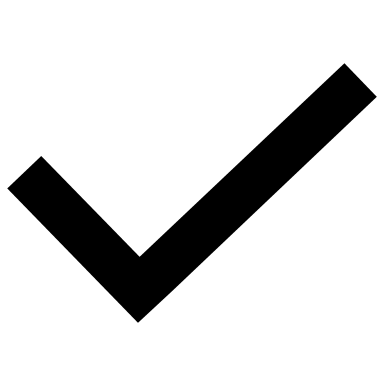 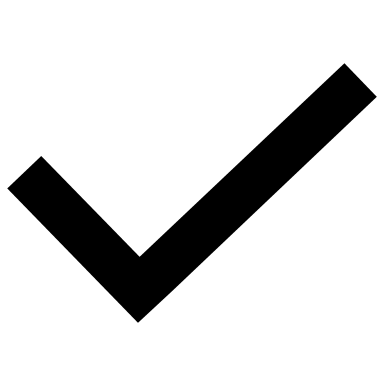 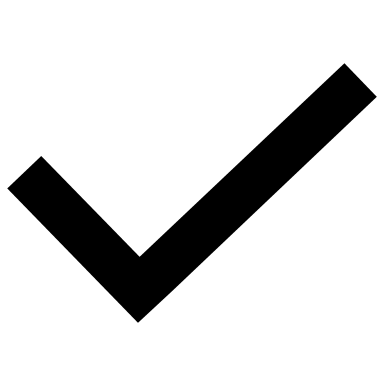 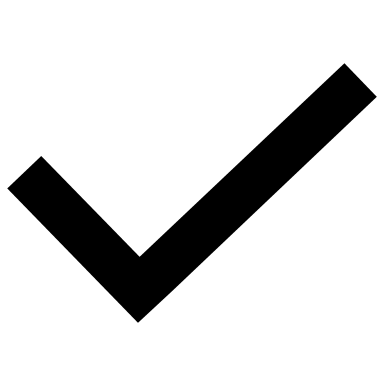 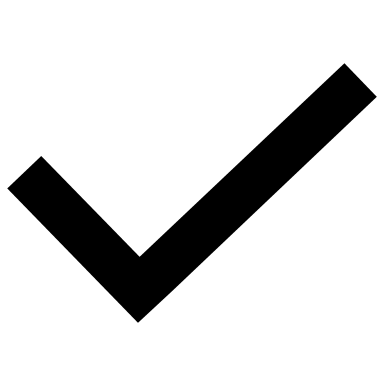 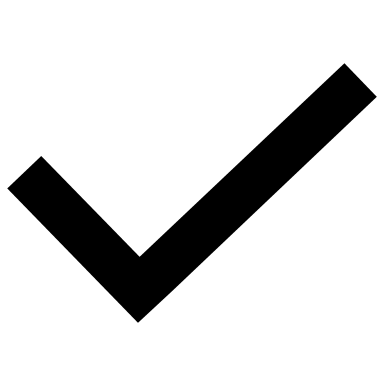 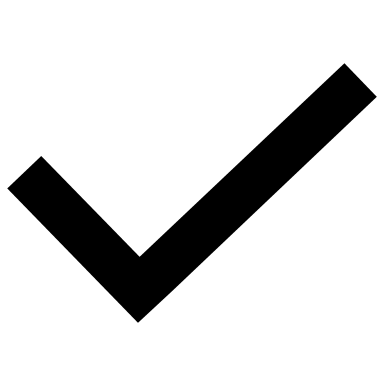 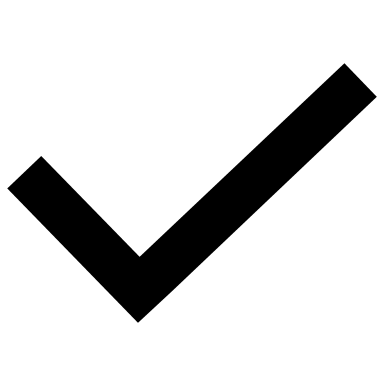 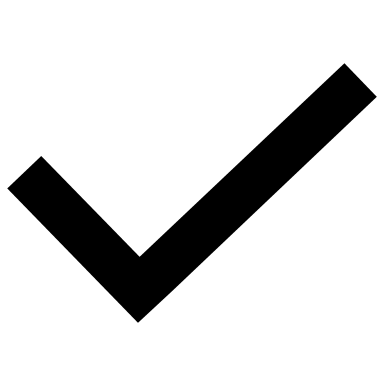 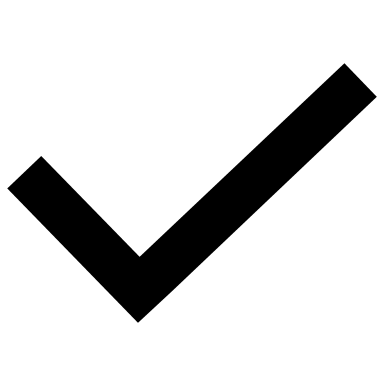 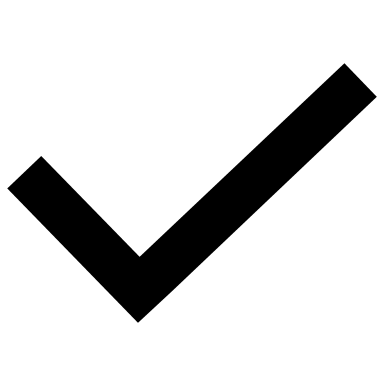 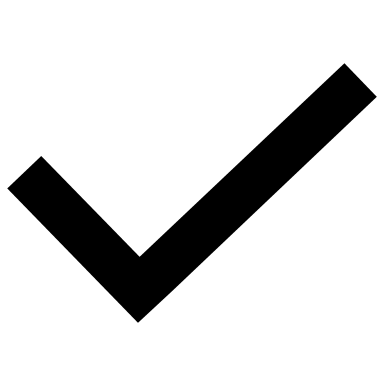 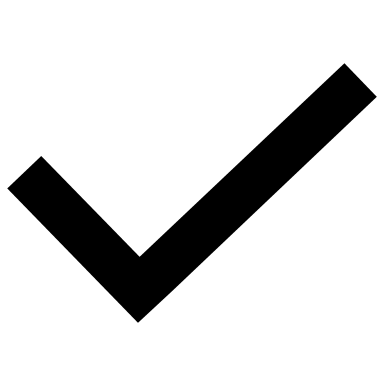 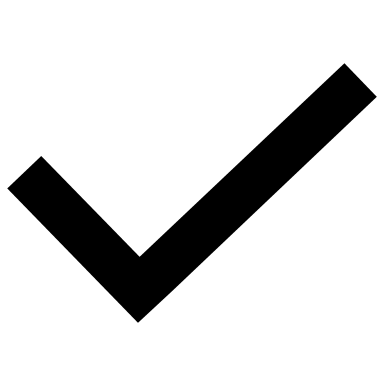 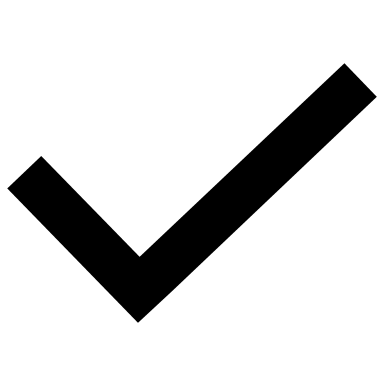 Septiembre
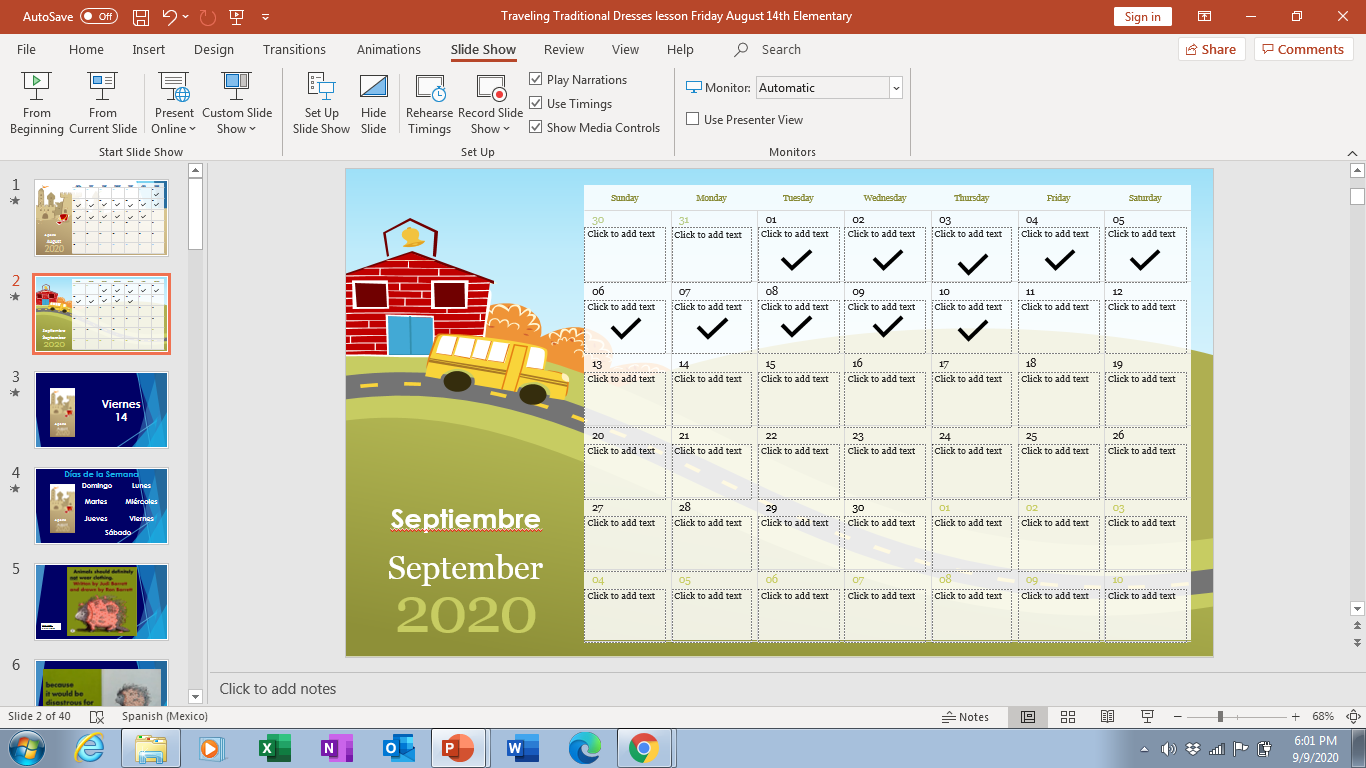 Martes
15
Días de la Semana
Lunes
Domingo
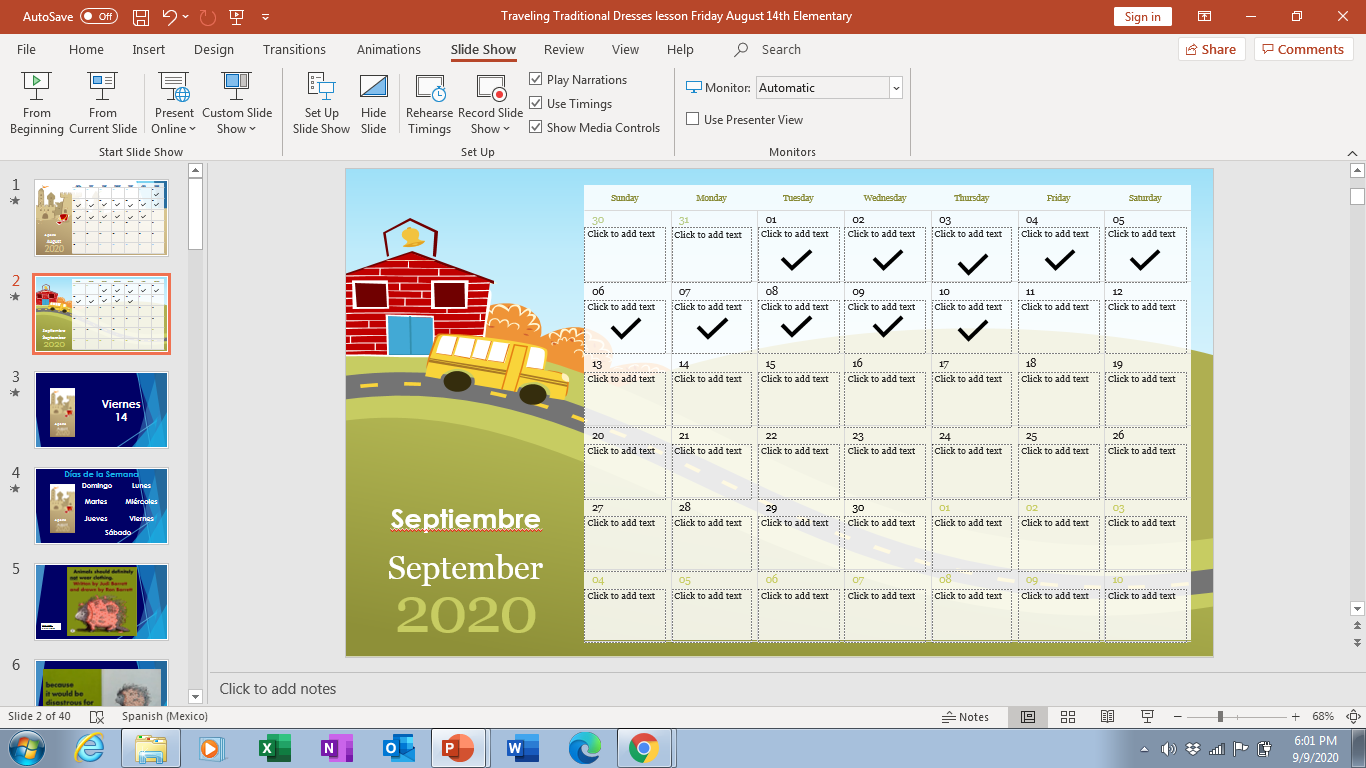 Martes
Miércoles
Jueves
Viernes
Sábado
Lunes
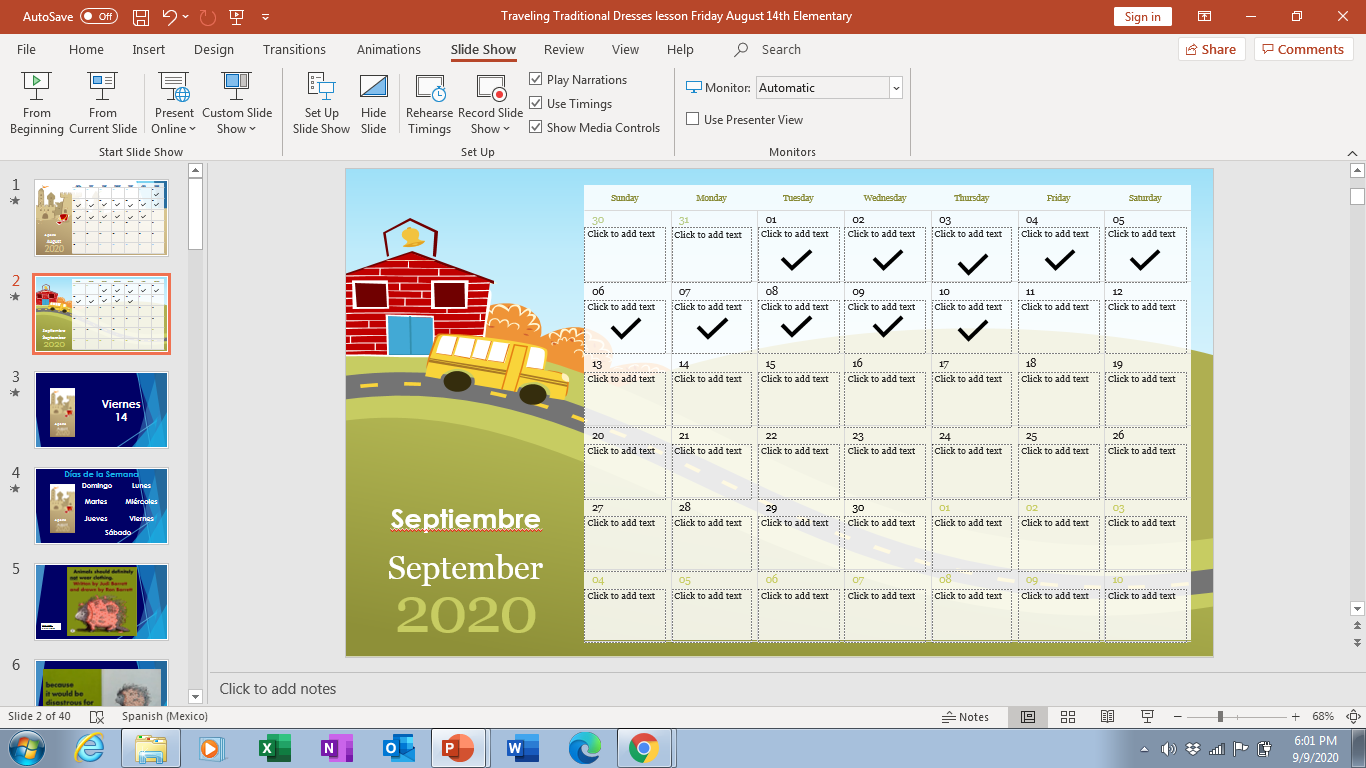 Martes
Miércoles
[Speaker Notes: Hibernation is a type of deep sleep an animal enters
Winters is the time when the food becomes scarce.]
Día de la Independencia
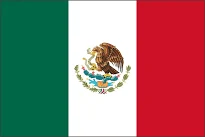 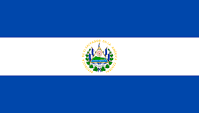 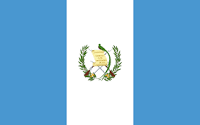 El Salvador
Mexico
Guatemala
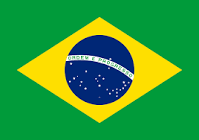 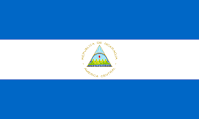 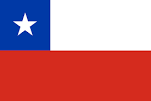 Brasil
Nicaragua
Chile
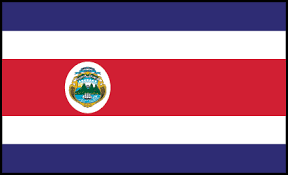 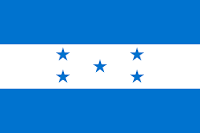 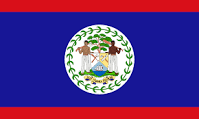 Costa Rica
Belice
Honduras
[Speaker Notes: Hibernation is a type of deep sleep an animal enters
Winters is the time when the food becomes scarce.]
[Speaker Notes: Hibernation is a type of deep sleep an animal enters
Winters is the time when the food becomes scarce.]
Send your pics
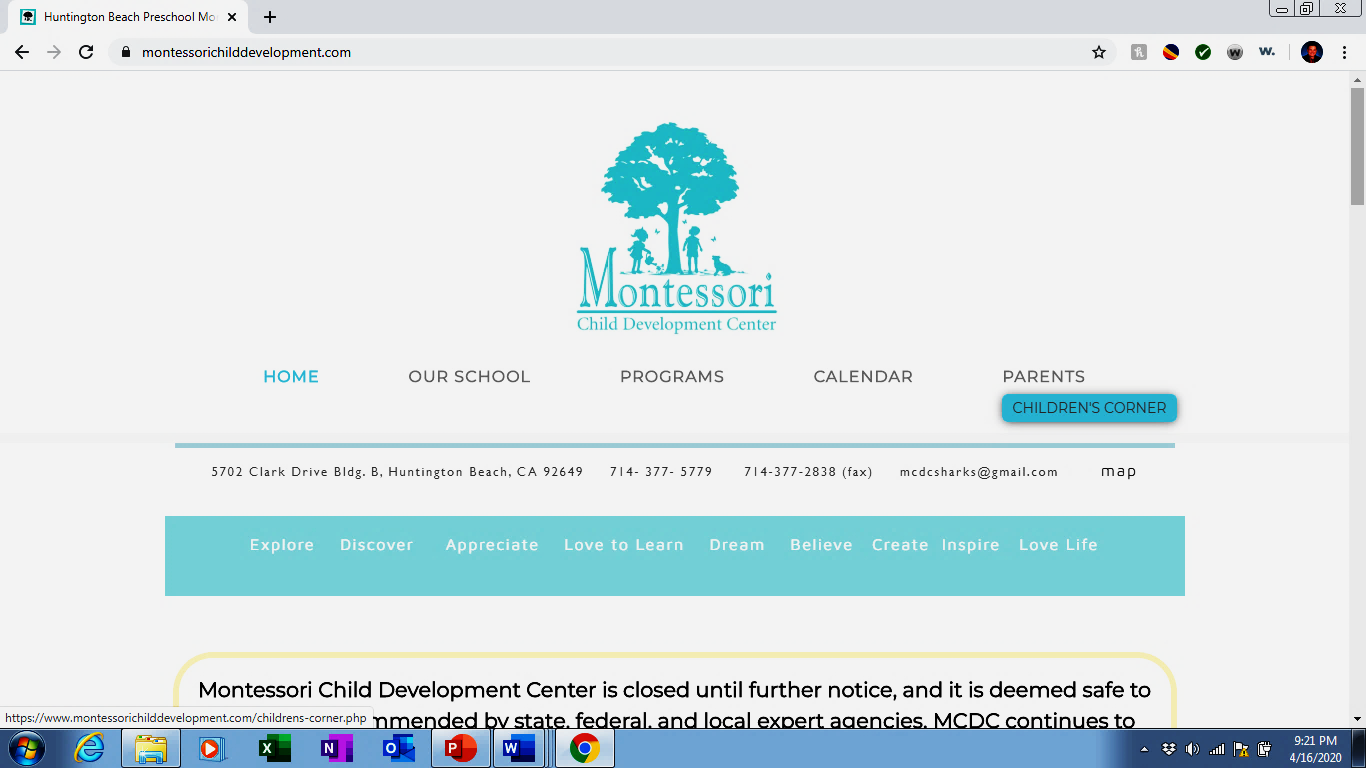 [Speaker Notes: Hibernation is a type of deep sleep an animal enters
Winters is the time when the food becomes scarce.]